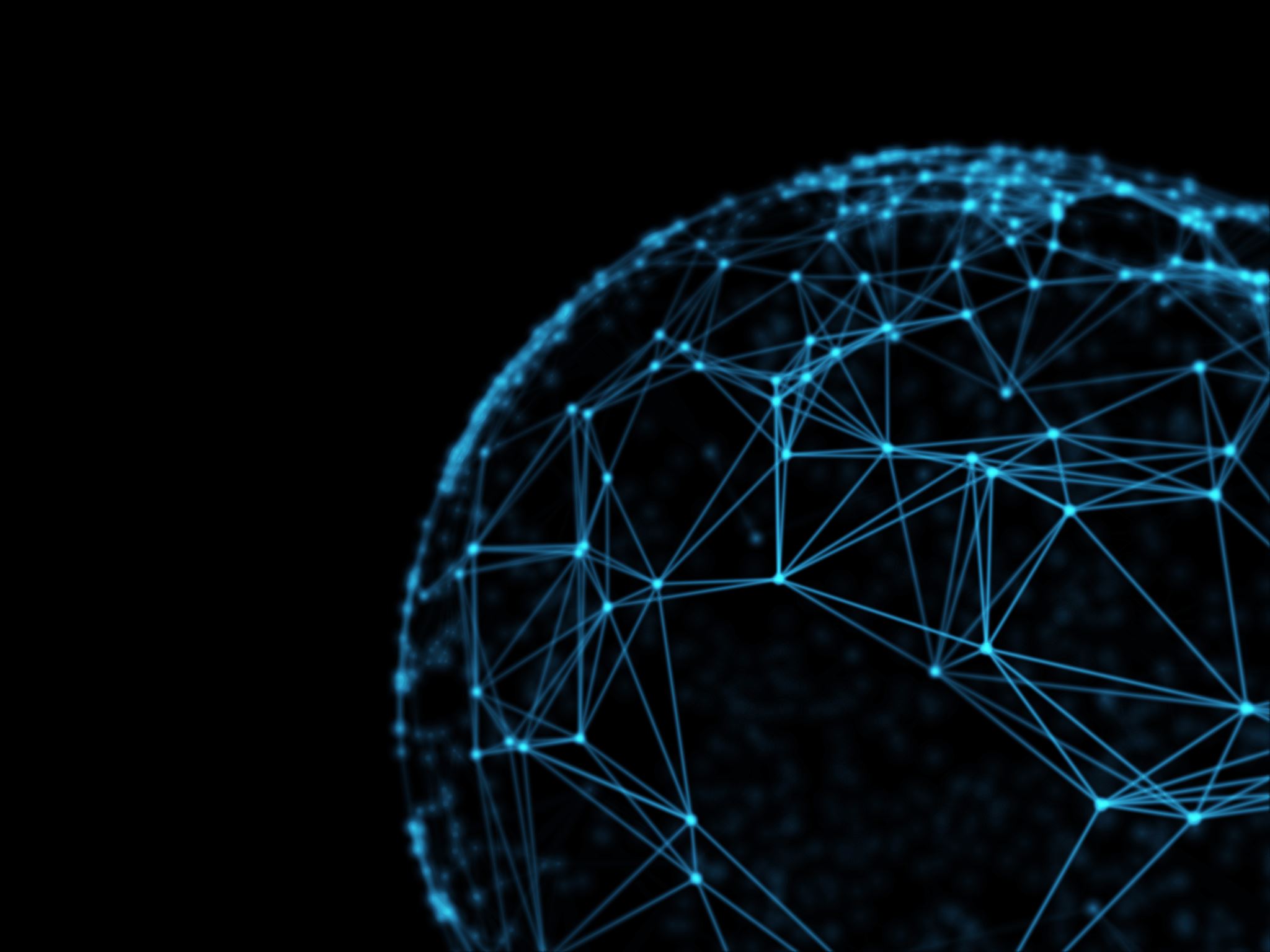 Ethernet 10G & 40G / 100G & 400G
INTEGRANTES:
Melissa Ayllon
Ariana Palacios
Michael Estrada
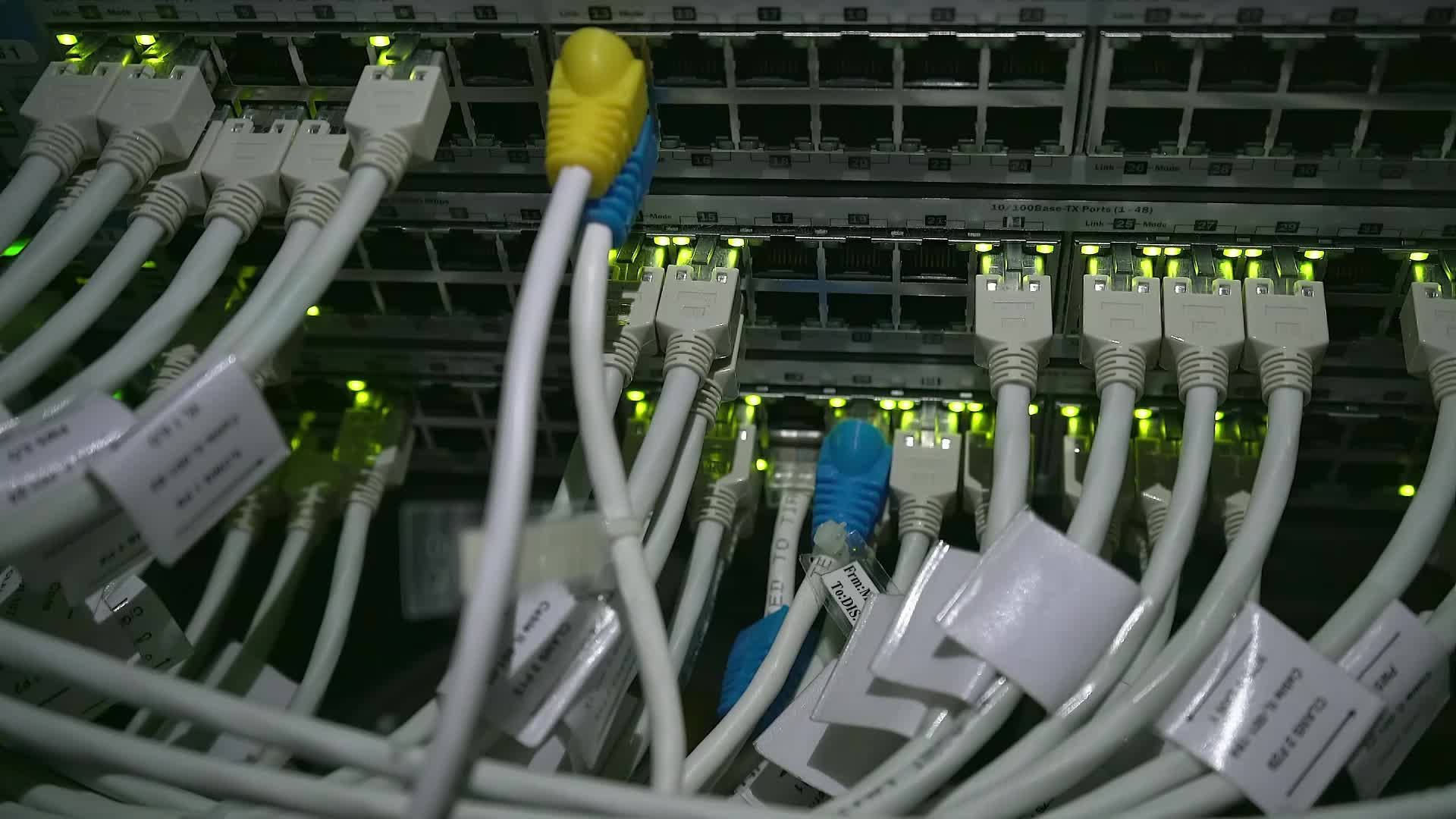 Introducción
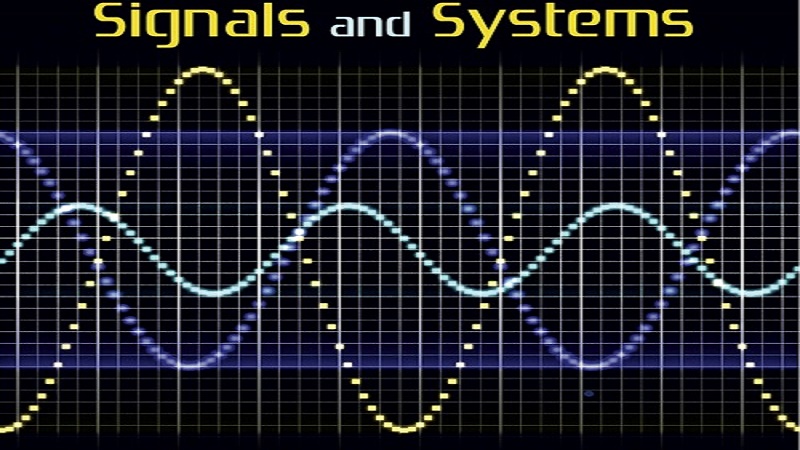 Capa Física
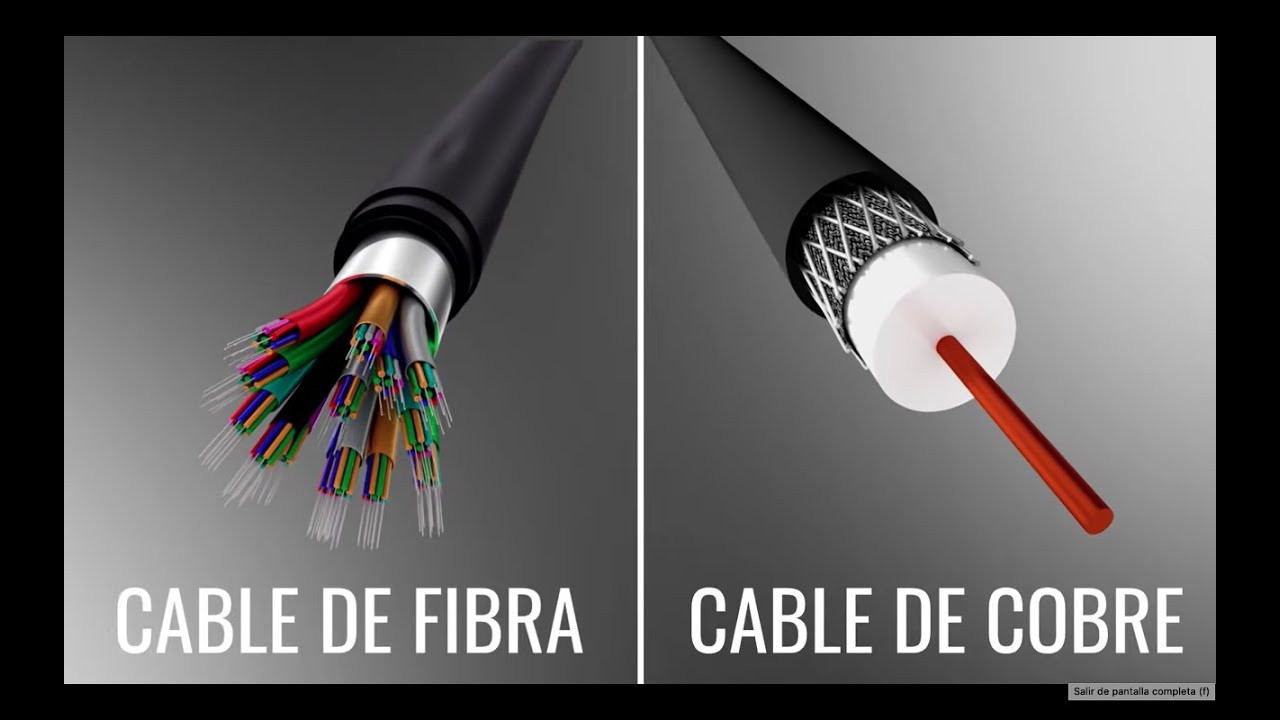 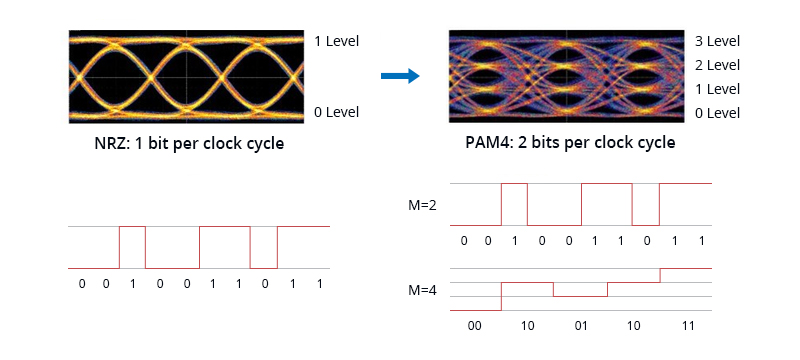 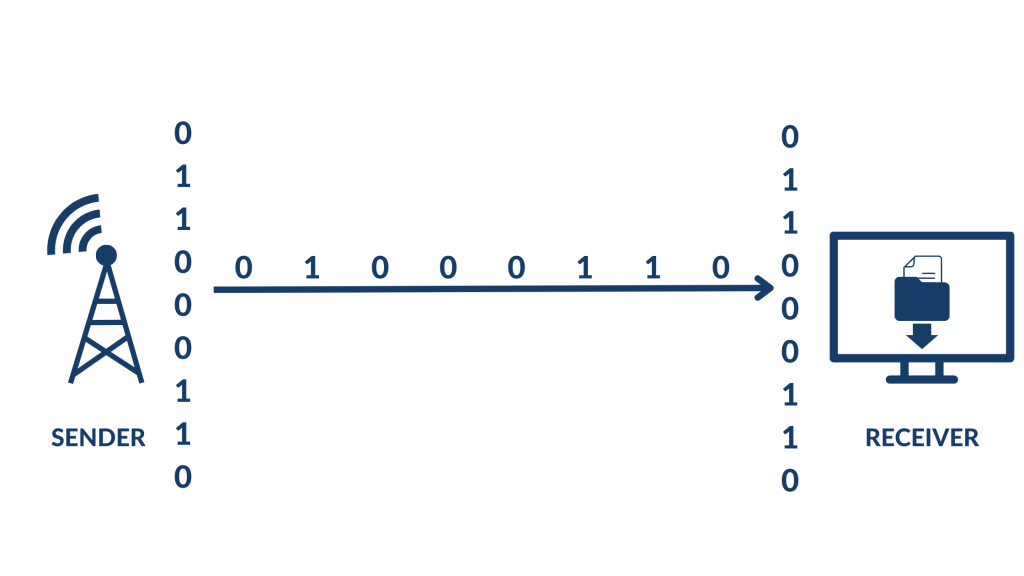 PAM4: utilizan cuatro niveles de amplitud para representar cuatro símbolos.

Modulación NRZ-OOK: permite transmitir 1 bit de dato por cada símbolo.
10/40G: 125 MHz o 250 MHz
100/400G: 500 MHz o 1 GHz
Capa de Enlace
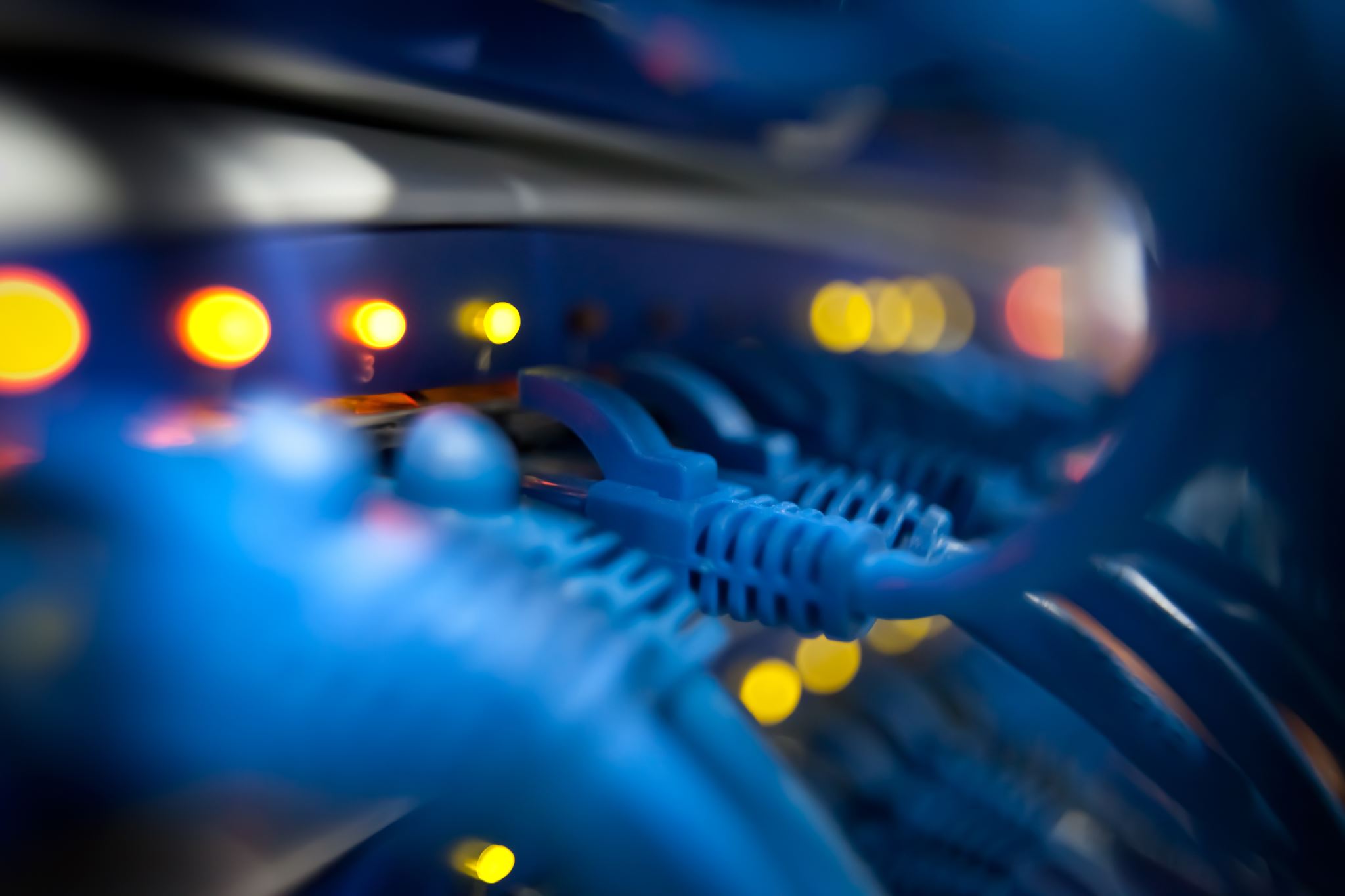 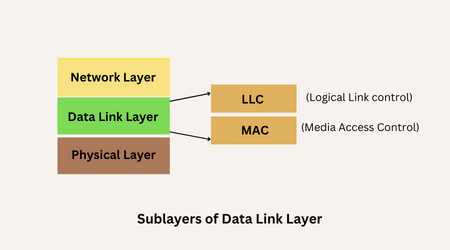 Subcapa LLC
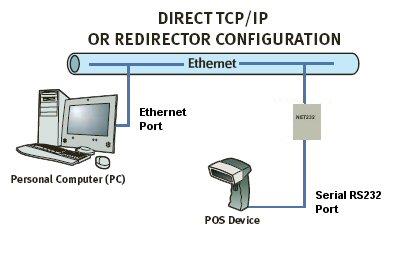 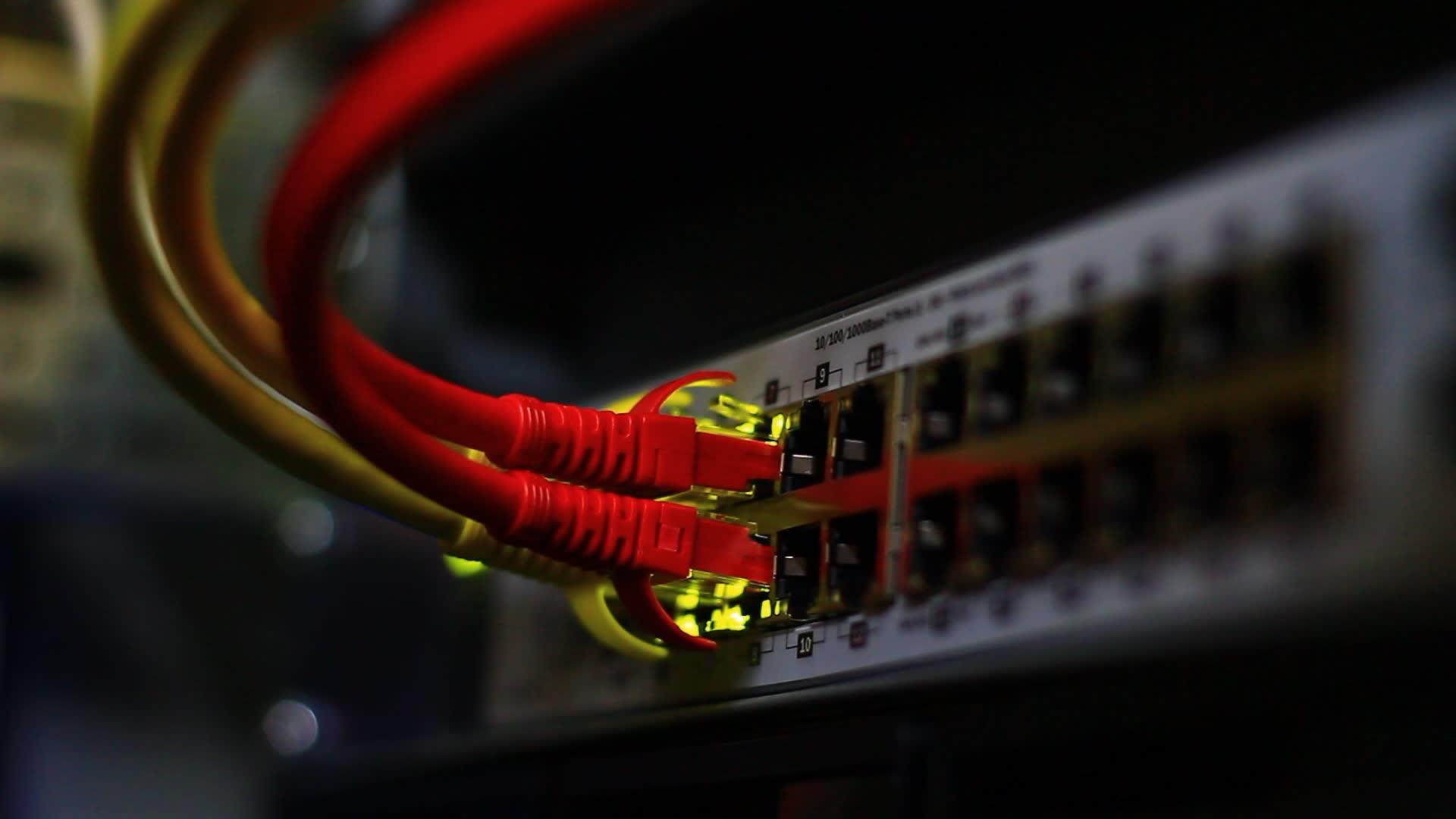 Subcapa MAC
Esta implementado en hardware
Se encarga de la encapsulación de datos
Proporciona direccionamiento
Se encarga de las tramas
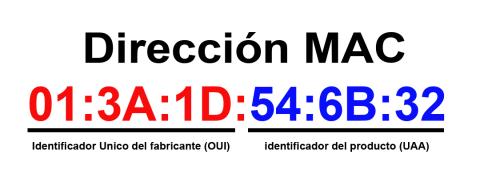 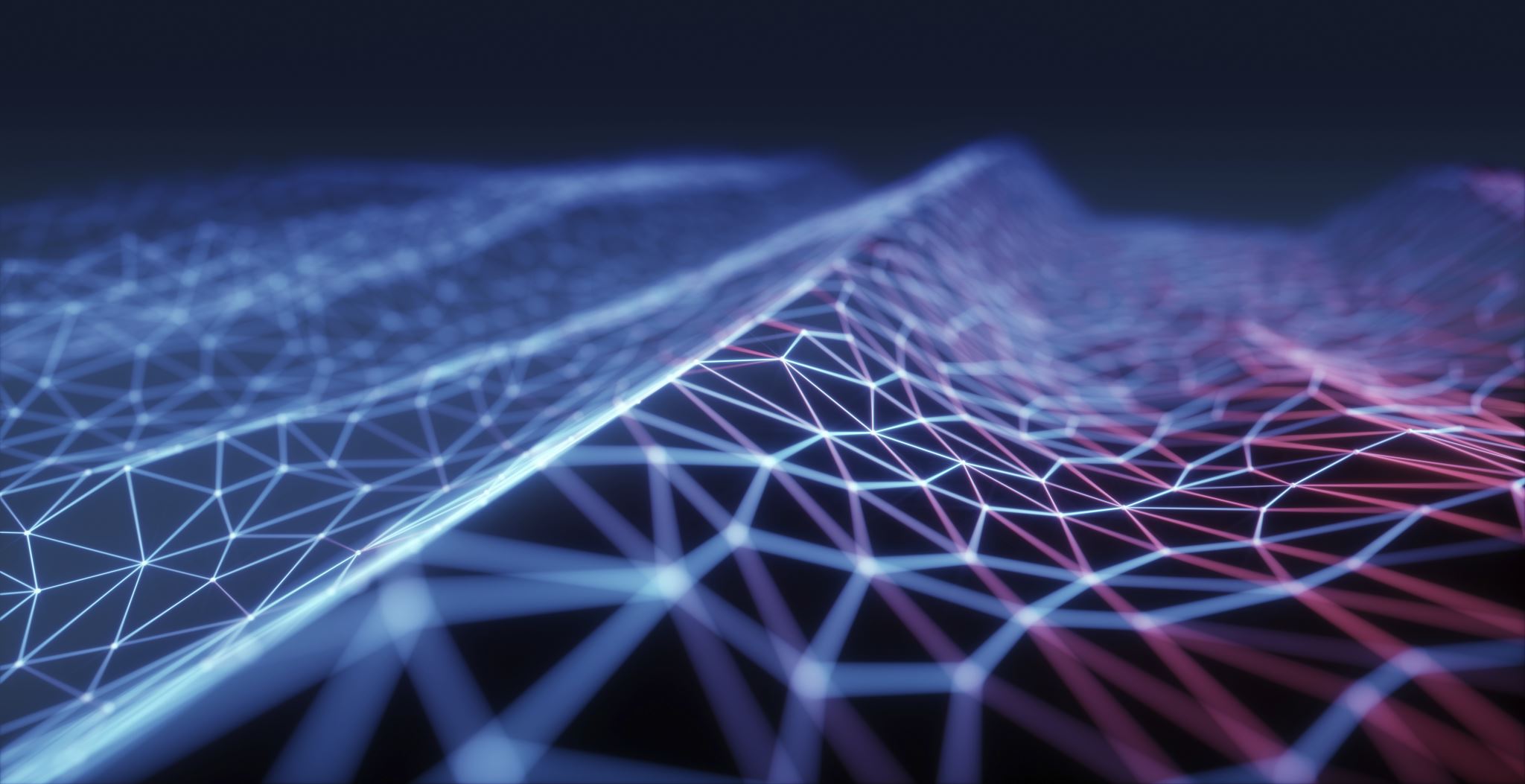 Aplicaciones y Conclusiones
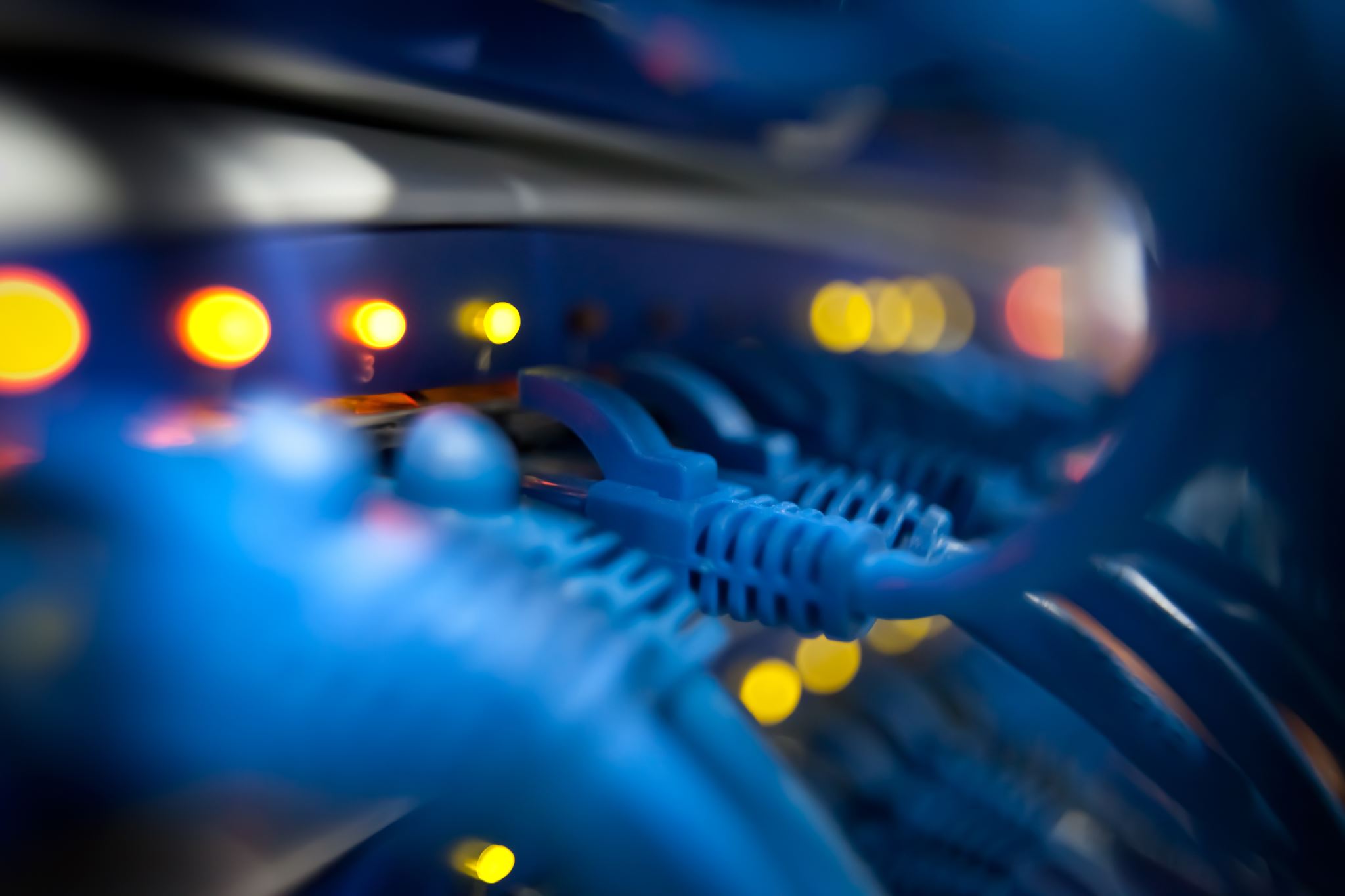 ¡GRACIAS!